Учреждение образования 
«Гомельский государственный университет имени Франциска Скорины»
Геолого-географический факультет
Кафедра геологии и географии
Дисциплина:Кристаллография
к.т.н., доцент         Меженная Ольга Борисовна

Гомель 2018
Тема 5. 32 вида симметрии кристаллов
1 32 вида симметрии
2 Сингонии
3 Определение симметрии реальных кристаллов
1.  32 вида симметрии
Видом симметрии кристаллического многогранника называется полная совокупность его элементов симметрии.

В кристаллографии насчитывается 32 вида симметрии.
А. Виды симметрии кристаллов, обладающих единичными направлениями.
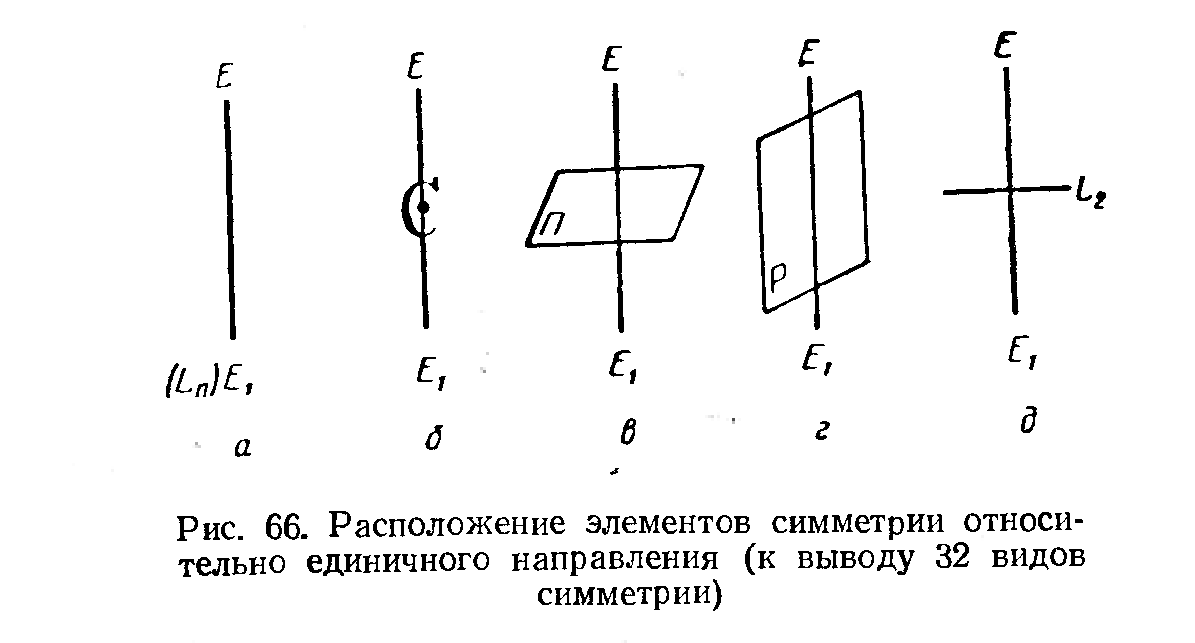 1. Единичное направление совпадает с единственной осью симметрии Ln 
Соответствует пяти возможным в кристаллографии осям (инверсионные оси рассматриваются отдельно): 
L1 , L2 , L3, L4,L6.
Полученные виды симметрии, каждый из которых состоит только из одной оси симметрии, носят название примитивных (простейших) .
2. К исходному единичному направлению прибавляется центр инверсии С
Все возможные случаи: L1С, L2С, L3С, L4С, L6С.
Вспоминаем теорему 2, согласно которой при наличии четной оси и центра инверсии появляется плоскость симметрии, нормальная оси (для большей наглядности вывода отмечаем ее буквой П).



L1С=С, L3С= Li3.
Найденные виды симметрии называются «центральными»
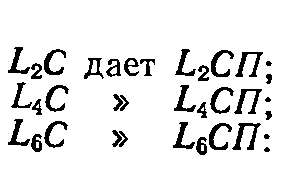 3. Перпендикулярно исходному единичному направлению присоединяется плоскость симметрии П 
Рассматривать этот случай нет надобности, так как для четных осей, согласно теореме 2, приходим к уже выведенным центральным видам симметрии (L2П дает L2ПС; L4П дает L4ПС; L6П — L6ПС).
Для нечетных осей получаем комбинации, разобранные ниже (L1П=P;L3П=Li6).
4. К исходному единичному направлению прибавляется плоскость симметрии Р, идущая вдоль него 
Вспоминаем теорему 4, согласно которой, при наличии Ln и плоскости, лежащей вдоль нее, имеем всего n таких плоскостей.
В результате получаем новую серию сочетаний элементов симметрии: L1P=P;L22P; L33P; L44P; L66P.
Пять новых видов симметрии называются планальными
5. Перпендикулярно исходному единичному направлению присоединяется двойная ось L2 
К возможным осям симметрии, совпадающим с единичным направлением, прибавляем двойные оси. 
Согласно теореме 3 при наличии Ln и нормальной ей L2 имеем всего nL2( ┴ Ln).
В результате приходим к следующему ряду: L1L2=L2; L22L2= 3L2, L33L2; L44L2, L66L2.
Пять новых видов симметрии носят название аксиальных
6. К исходному единичному направлению присоединяем возможные сочетания элементов симметрии.





Полученные пять новых видов симметрии называются планаксиальными
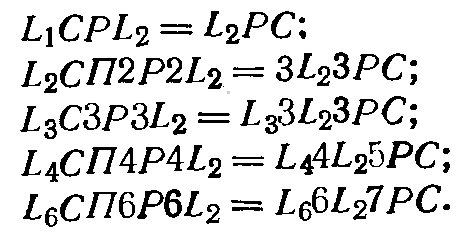 7. Единичное направление совмещено с единственной инверсионной осью Lin.



Новые виды симметрии

Полученные виды симметрии носят название инверсионно-примитивных
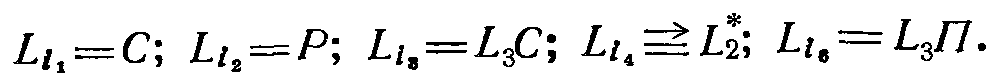 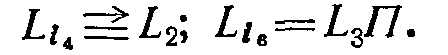 8. К исходному единичному направлению, совпадающему с инверсионной осью Lin, присоединяем плоскость симметрии Р, идущую вдоль него.
При этом получаются два новых вида симметрии, называющихся иверсионно-планальными
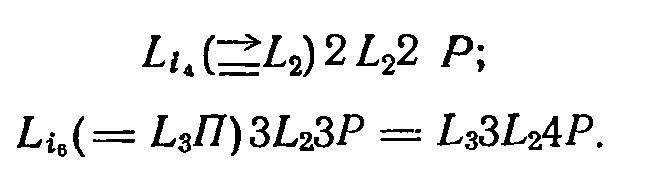 Международные символы (формулы) видов симметрии с единственным элементом симметрии не требуют пояснений: они попросту совпадают с обозначениями данного элемента симметрии
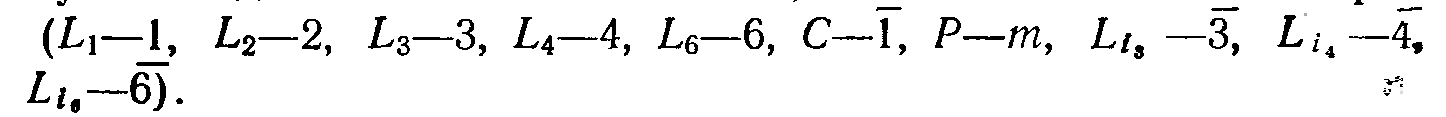 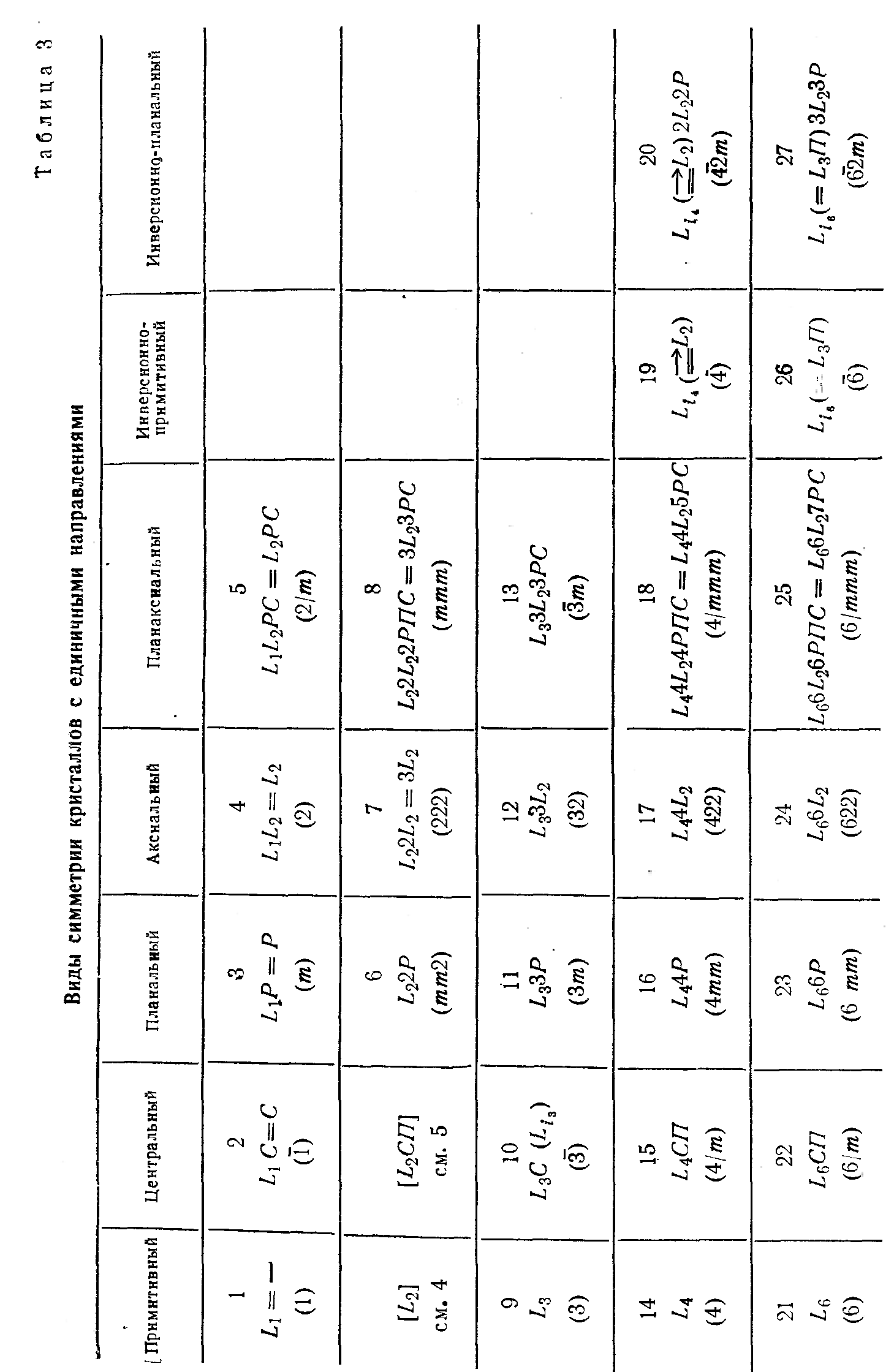 В результате для кристаллов с единичными направлениями насчитываем всего 27 видов симметрии.
Б. Виды симметрии кристаллов без единичных направлений.
Совокупности осей симметрии отвечают здесь таким комбинациям, которые наблюдаются на правильных многогранниках.
К ним принадлежат: 
тетраэдр, ограниченный четырьмя правильными треугольниками, 
куб — шестью квадратами, 
октаэдр— восемью треугольниками.
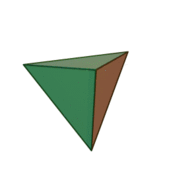 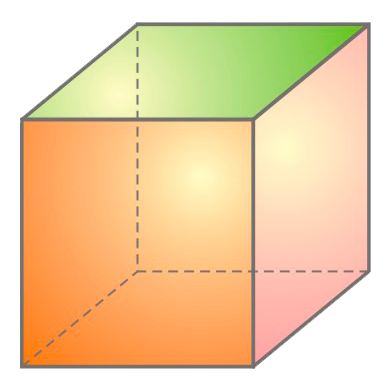 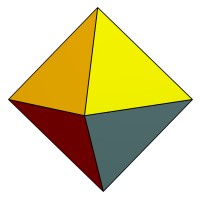 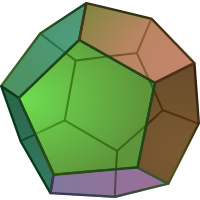 Додекаэдр составлен из 12 
 правильных пятиугольников, являющихся его гранями. 

Икосаэдр - Каждая из 20 граней представляет собой равносторонний треугольник.

Они отбрасываются, так как 
имеют пятерные оси, 
невозможные в кристаллах.
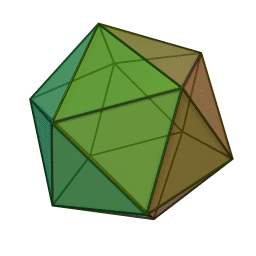 В тетраэдре имеются следующие оси: 3L24L3.
Четыре тройные оси проходят через вершины.
Три двойные оси проходят через середины скрещивающихся ребер.
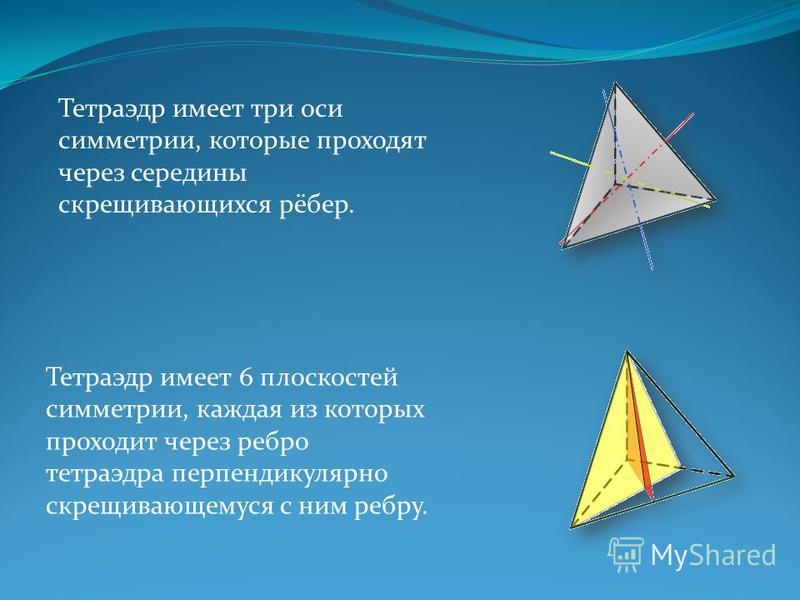 В тэтраэдре имеются 6 плоскостей симметрии, проходящих через ребро перпендикулярно срещивающемуся ребру.
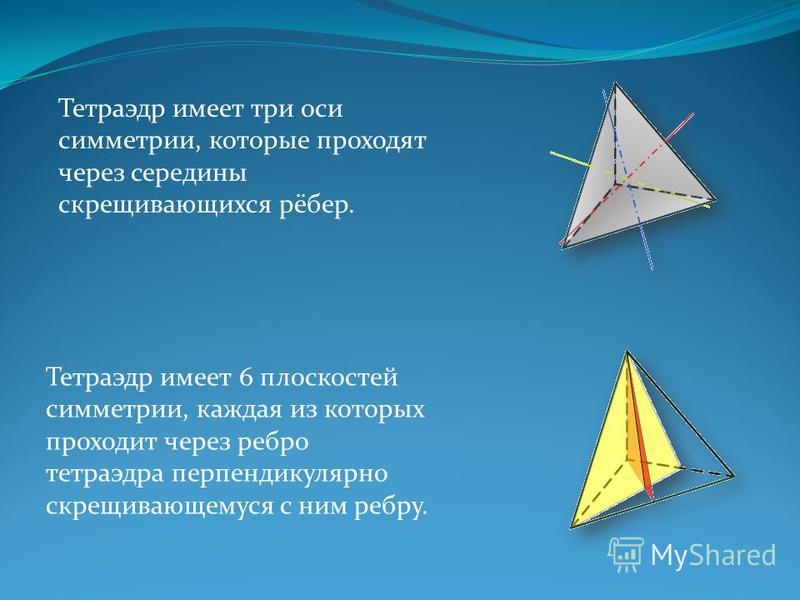 В тэтраэдре двойная ось является осью инверсионной четвертого порядка
L2= Li4
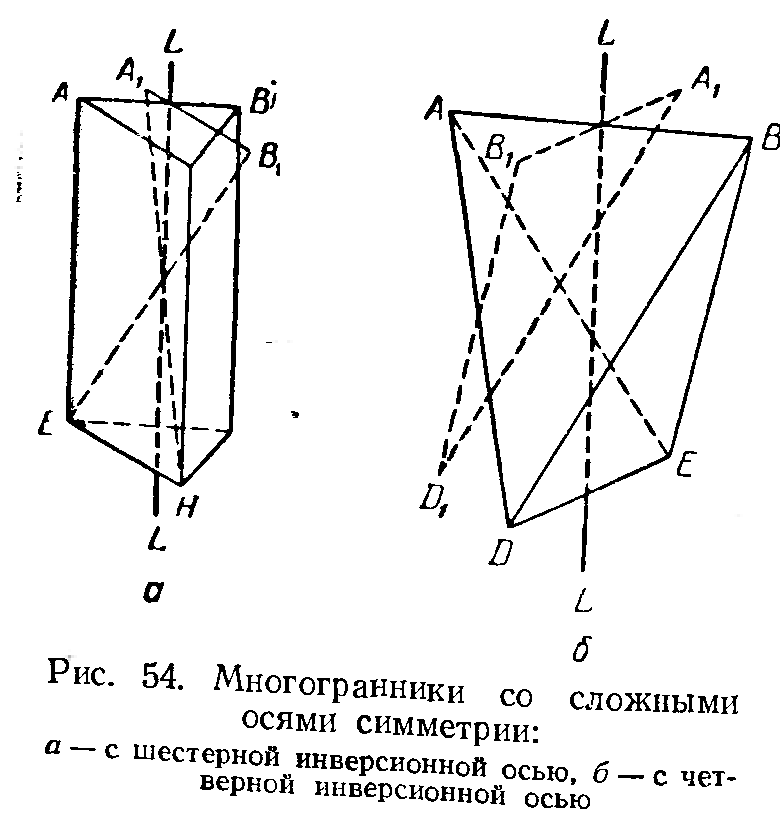 Добавим С – получим центральный вид симметрии
Добавим Р – получим планальный вид симметрии, причем L2= Li4
В кубе и октаэдре присутствуют одни и те же оси симметрии — 3L44L36L2.
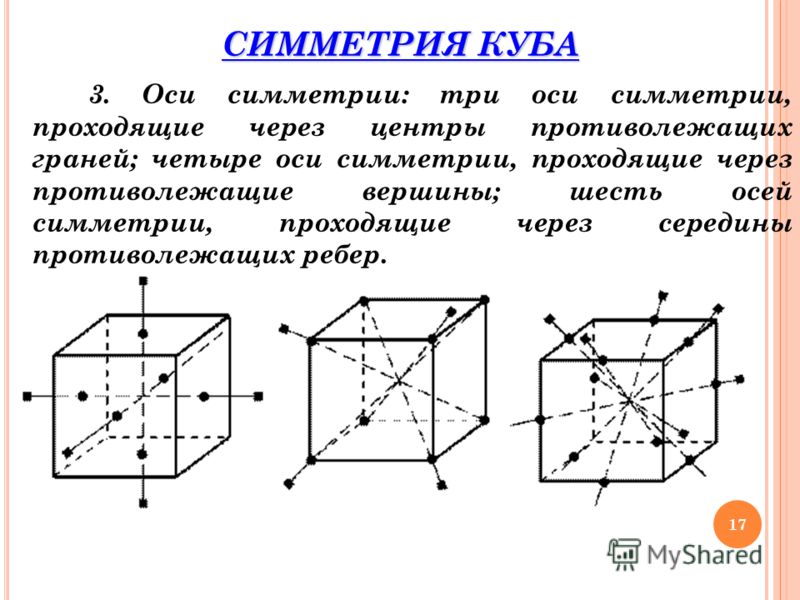 3L44L36L2. 4 оси проходят через центры противоположных граней
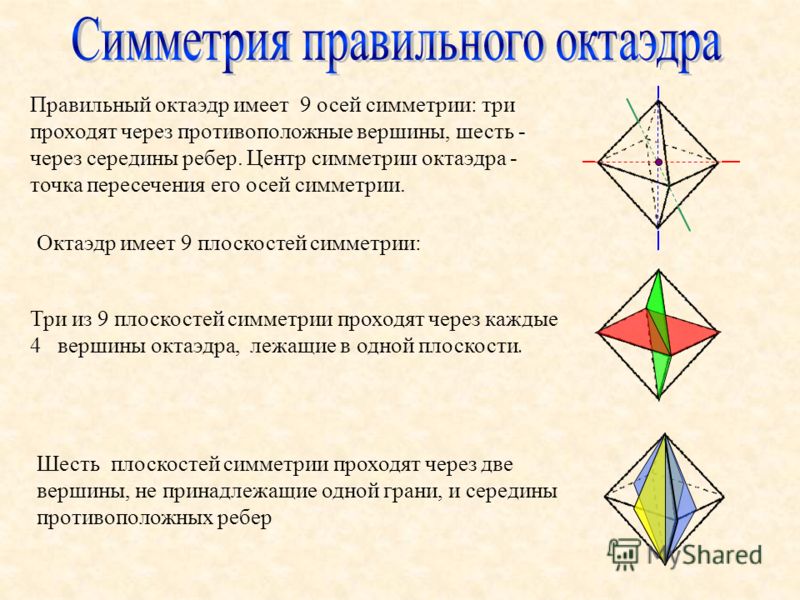 Всего 32 вида симметрии — 32 совокупности элементов симметрии, возможных для кристаллических многогранников.
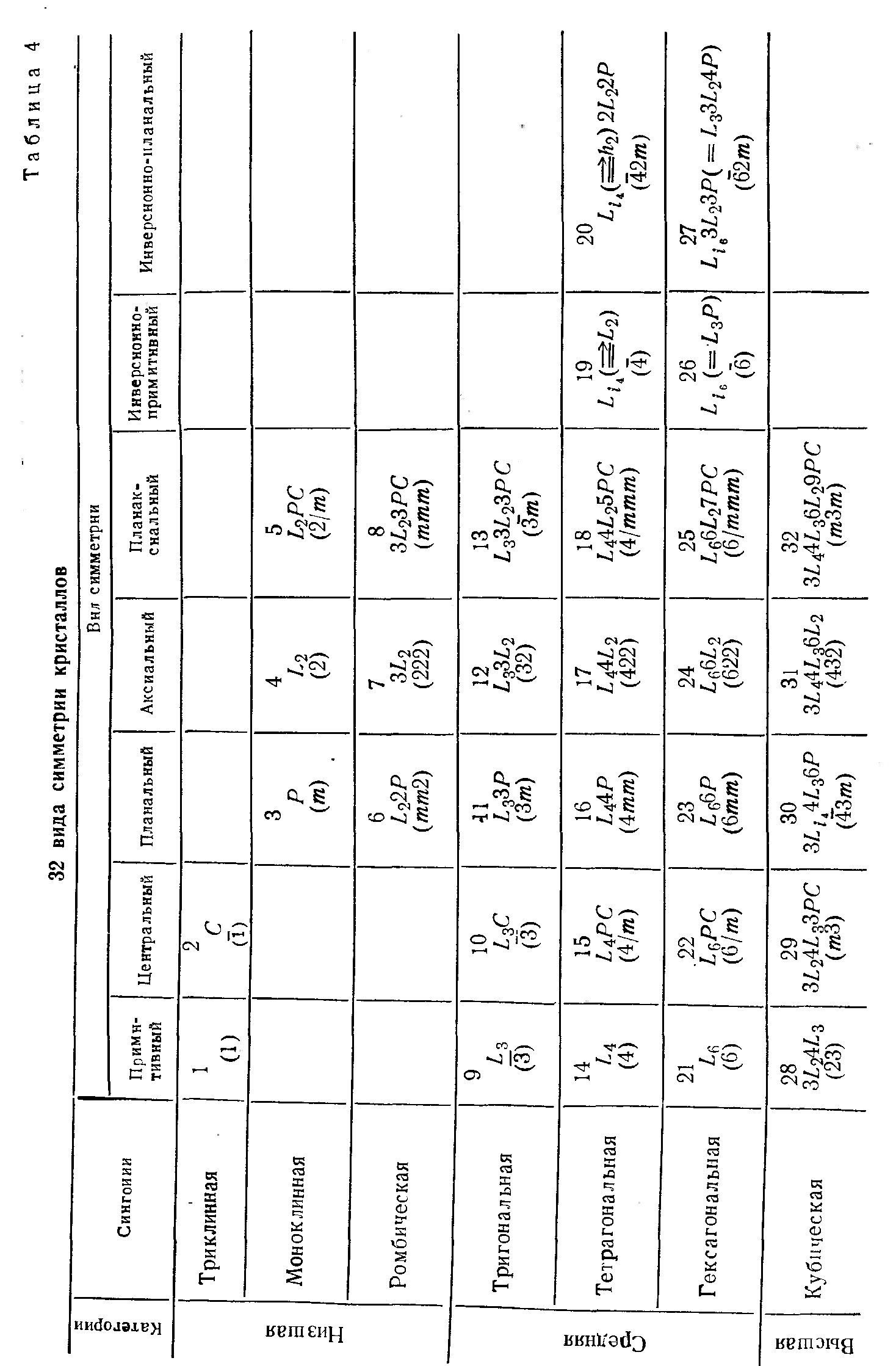 2 Сингонии

Сингонией называется группа видов симметрии, обладающих одним или несколькими сходными элементами симметрии (с обязательным учетом осей симметрии порядка выше 2) при одинаковом числе единичных направлений.
Пространственные решетки, относящиеся к кристаллам одной и той же сингонии, должны обладать элементарными ячейками с одинаковой конечной симметрией.
В кристаллографии различают всего семь сингоний: 
триклинную, 
моноклинную, 
ромбическую, или орторомбическую,
 тригональную, или ромбоэдрическую,
 тетрагональную, 
гексагональную и 
кубическую.
В кристаллах триклинной сингонии все три угла между ребрами элементарного параллелепипеда пространственной решетки являются косыми [клино (греч.) — наклонять]. 


В кристаллах моноклинной сингонии между указанными ребрами имеется лишь один косой угол (два других — прямые).
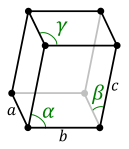 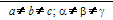 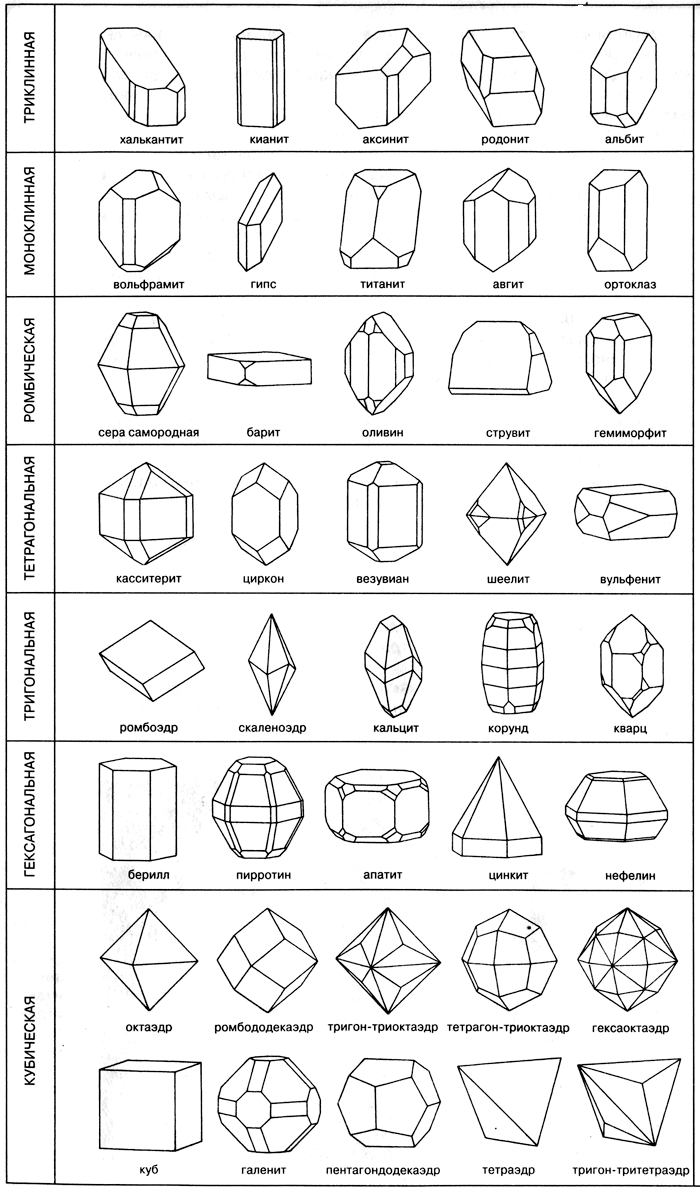 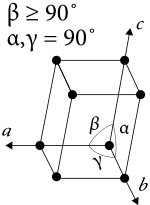 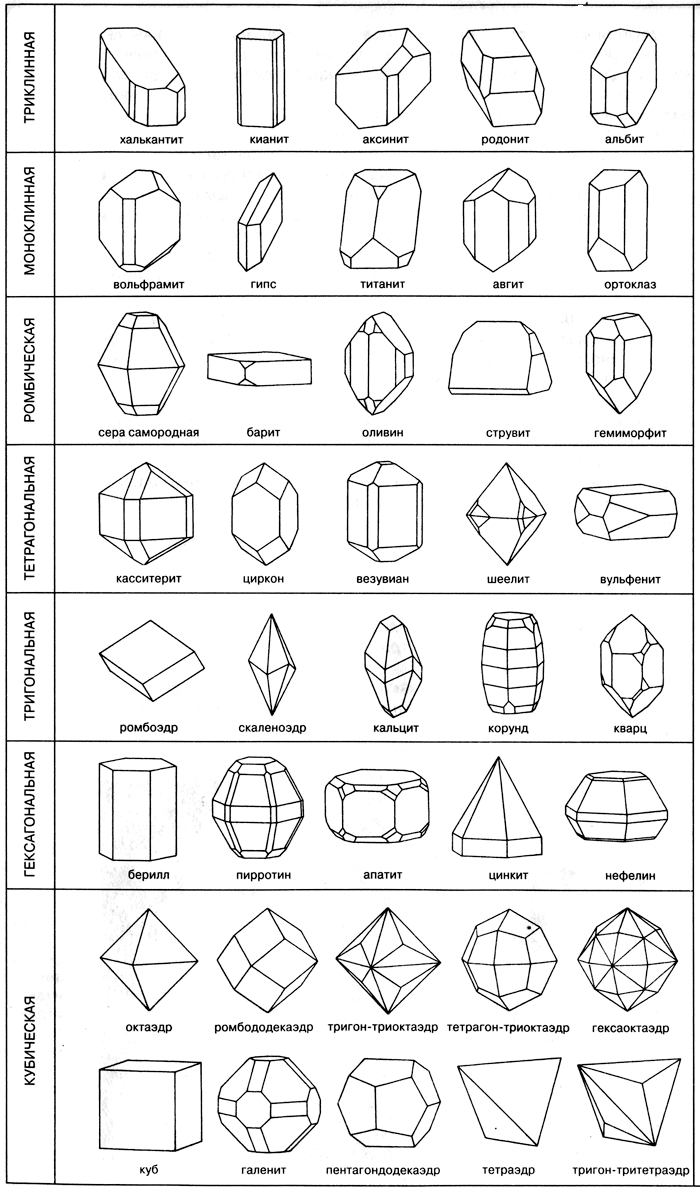 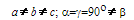 Ромбическая сингония характеризуется тем, что относящиеся к ней простые формы в сечениях, перпендикулярных к двойной оси симметрии, нередко имеют форму ромбов.
a ≠ b ≠ c
α=β=γ=900
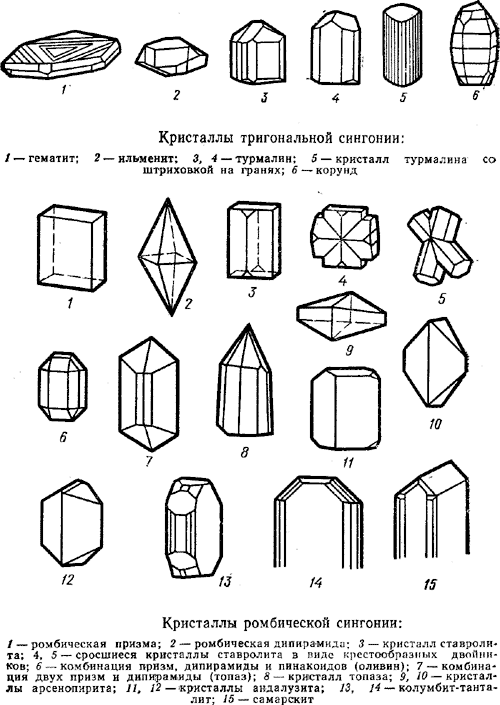 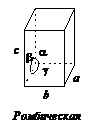 Тригональная сингония часто называется ромбоэдрической, так как для большинства видов симметрии этой сингонии характерна простая форма, называемая ромбоэдром .
Ромбо́эдр  — параллелепипед, 
грани которого являются равными 
ромбами. По крайней мере две вершины ромбоэдра таковы, что все прилежащие к ним углы равны между собой. Параллелепипед является ромбоэдром тогда и только тогда, когда он имеет ось симметрии третьего порядка.
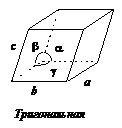 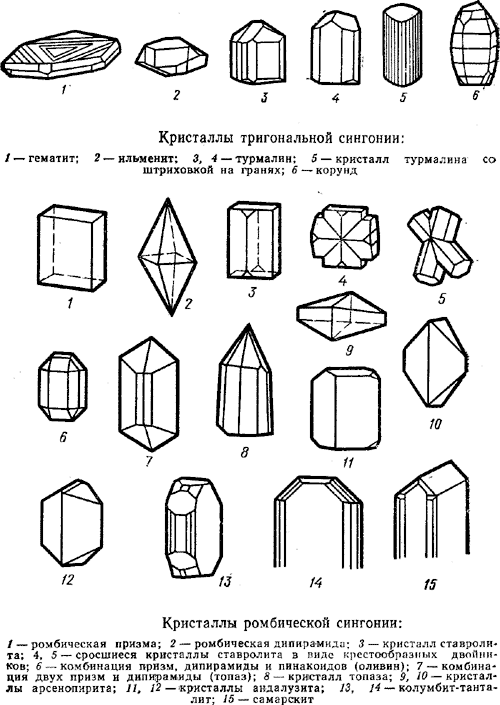 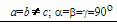 тетрагональная сингония - два из трёх базовых векторов имеют одинаковую длину, а третий отличается от них. Все три вектора перпендикулярны друг к другу.
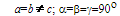 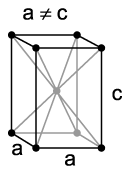 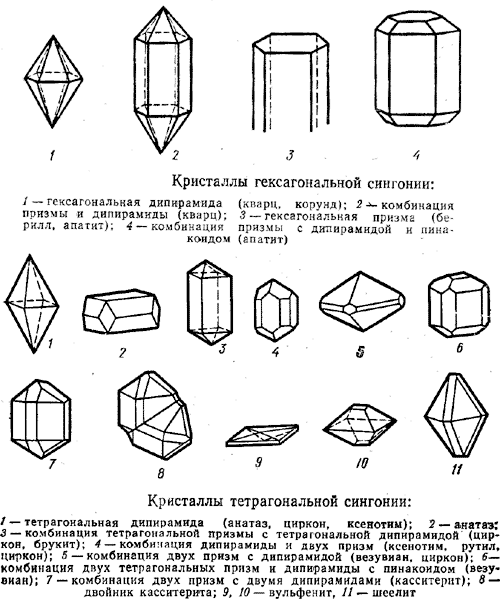 гексагональная сингония — Её элементарная ячейка строится на трёх базовых векторах, два из которых равны и образуют угол 120°, а третий им перпендикулярен. В гексагональной сингонии три элементарных ячейки образуют правильную призму на шестигранном основании.
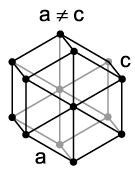 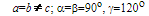 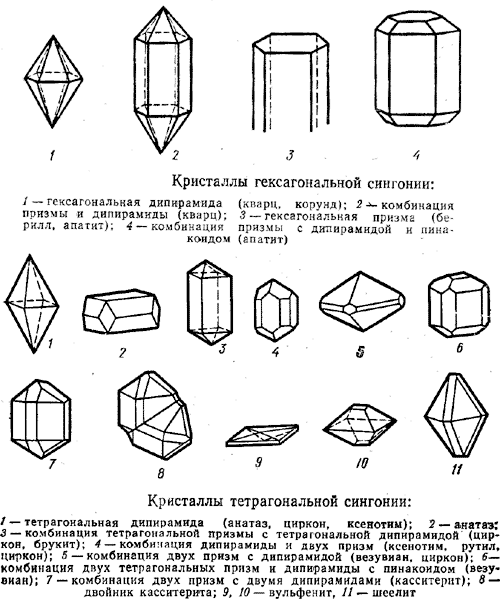 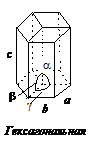 кубическая сингония -  Элементарная ячейка кристалла кубической сингонии определяется тремя векторами равной длины, перпендикулярными друг другу.
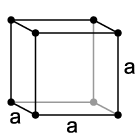 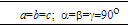 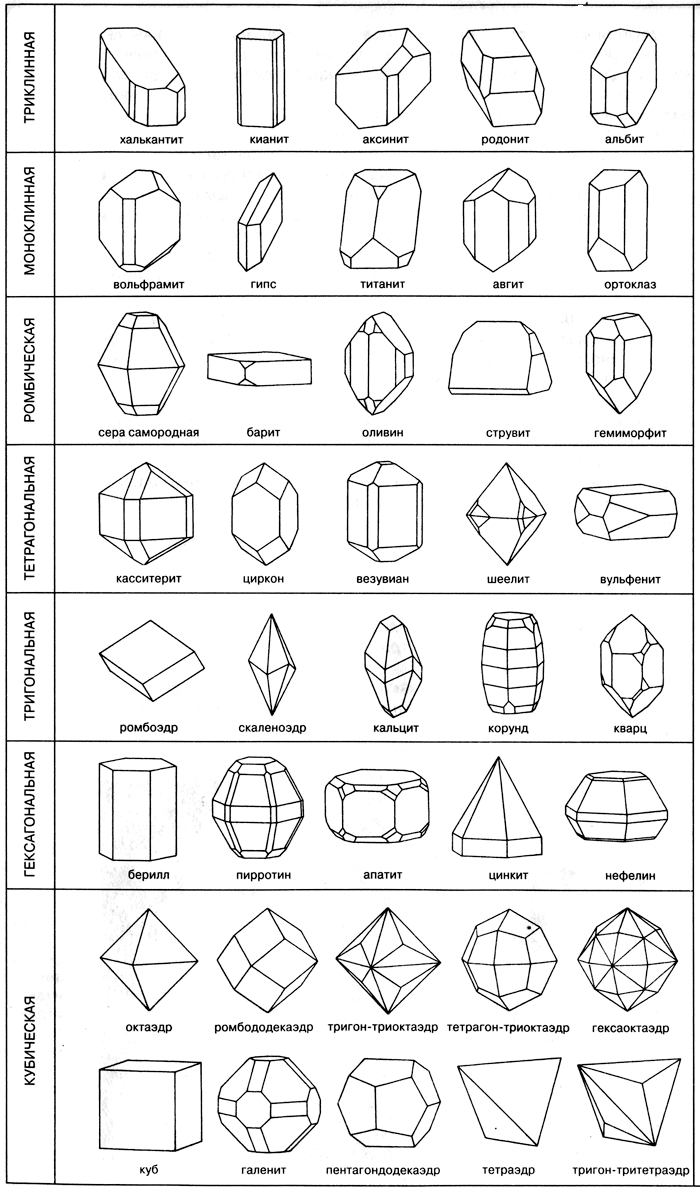 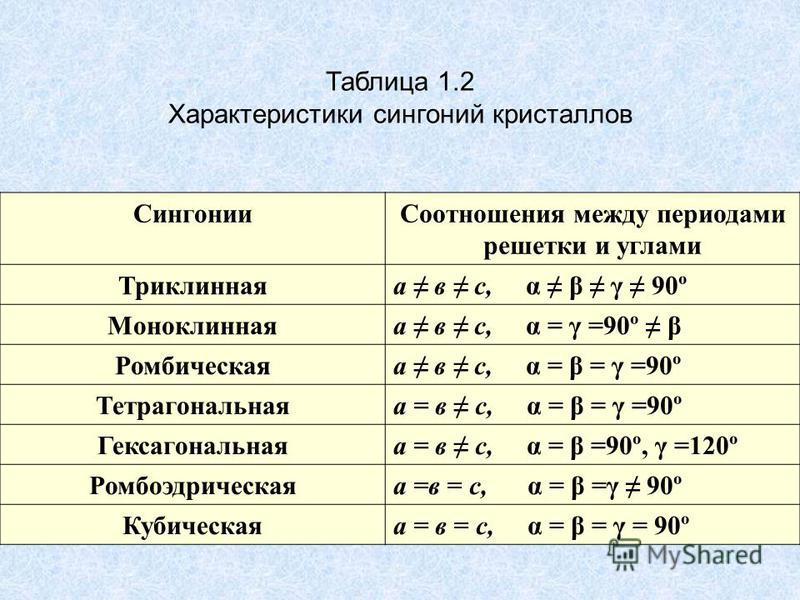 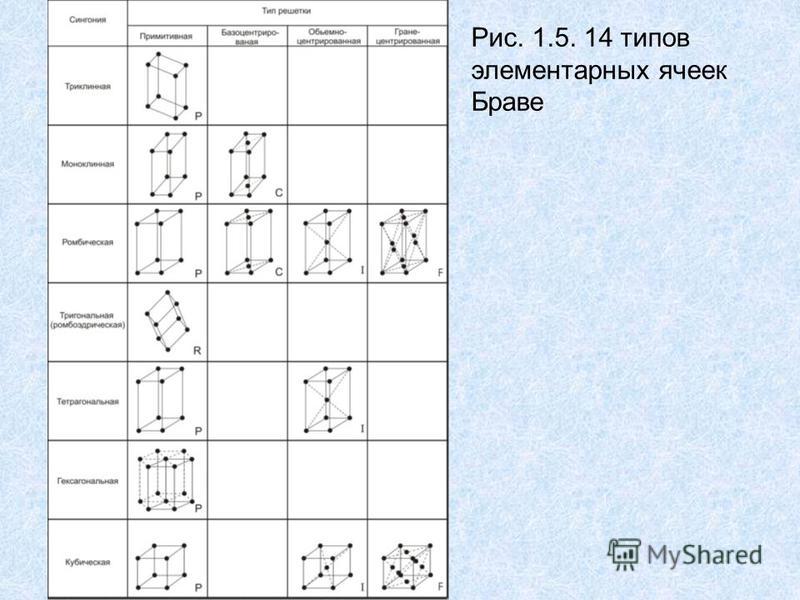 Сингонии, в свою очередь, группируются в три категории: 
низшую, 
среднюю  и 
высшую.
Кристаллы низшей категории характеризуются наличием нескольких единичных направлений (не меньше 3) и отсутствием осей симметрии порядка выше 2. Сюда относятся три сингонии: триклинная, моноклинная и ромбическая.
Кристаллы средней категории обладают одним единичным направлением, совпадающим с единственной осью порядка выше 2. Сюда также принадлежат три сингонии: тригональная, тетрагональная и гексагональная.
В кристаллах высшей категории при отсутствии единичных направлений всегда имеется несколько осей порядка выше 2. Сюда относится одна кубическая сингония. Приведем подробные характеристики всех сингоний.
3 Определение симметрии реальных кристаллов
Нередко обнаруживаются мелкие грани, трижды повторяющиеся вокруг АВ, около верхних и нижних концов 
вертикальных ребер. 
Приняв во внимание эти 
грани, придем к выводу о 
наличии не шестерной, а 
тройной оси симметрии 
вдоль АВ.
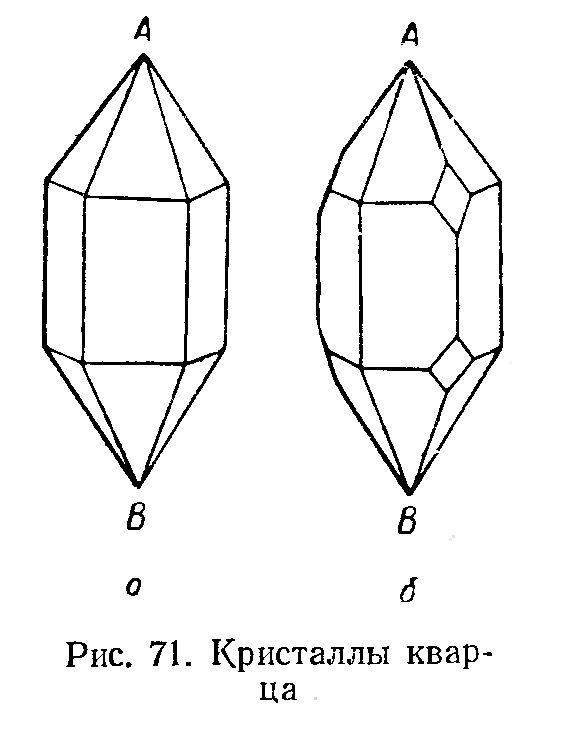 Иногда на гранях наблюдаются незначительно отклоненные участки в виде тупых пирамидок (так называемые вицинали) *.
Отсутствие плоскостей симметрии, проходящих по середине треугольных граней.
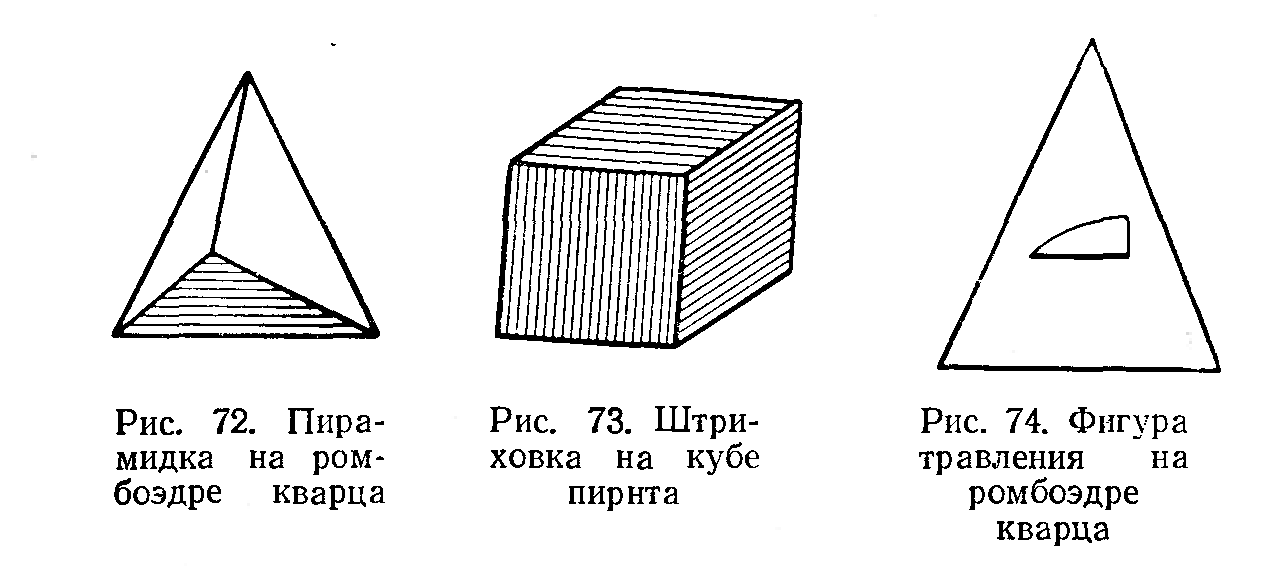 Следует обращать внимание и на другие усложнения поверхностей кристаллов, например на характерную штриховку, покрывающую некоторые грани кристаллов, благодаря чему грани становятся как бы ступенчатыми. 
Наличие штриховки в ряде случаев позволяет выяснить реальную симметрию тех или иных кристаллических образований.
Приняв во внимание указанную 
штриховку, легко придем к выводу, 
что через середины граней пирита 
проходят не четверные, а двойные оси 
симметрии.
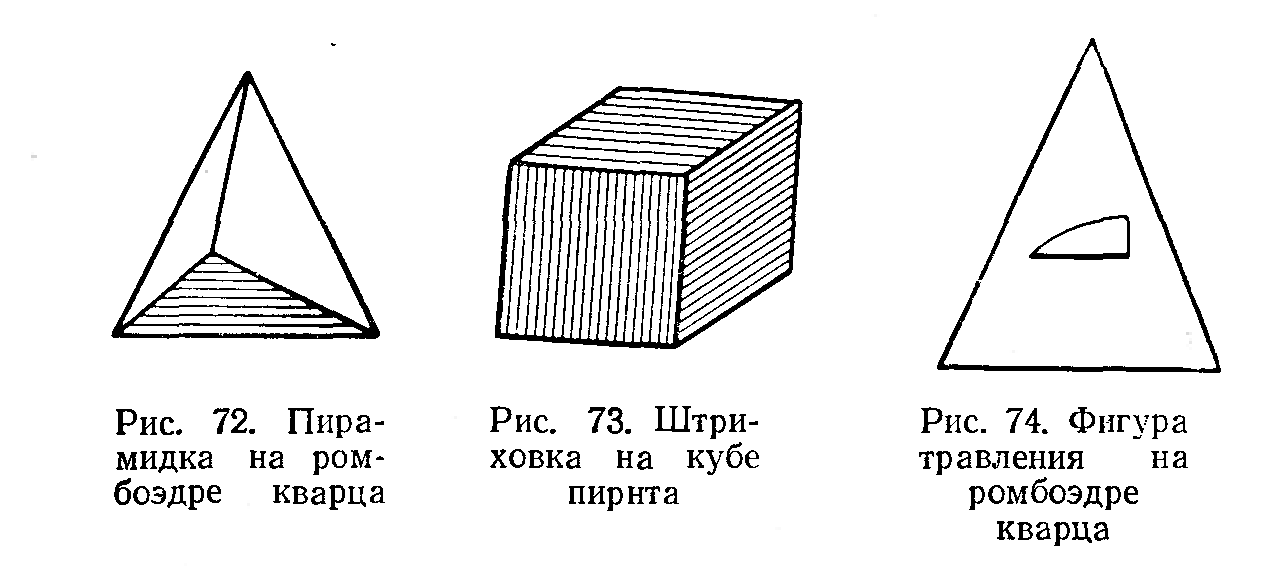 При определении истинной симметрии кристаллов рекомендуется также пользоваться фигурами травления. Последние получаются, если действовать каким-нибудь растворителем на кристаллические грани. 
В результате образуются небольшие ямки, зачастую ограниченные плоскостями (ямки в форме вогнутых многогранников) .
Асимметричное очертание таких фигур подтверждает вышеуказанное 
заключение об отсутствии плоскостей симметрии, проходящих вдоль высот этих граней.
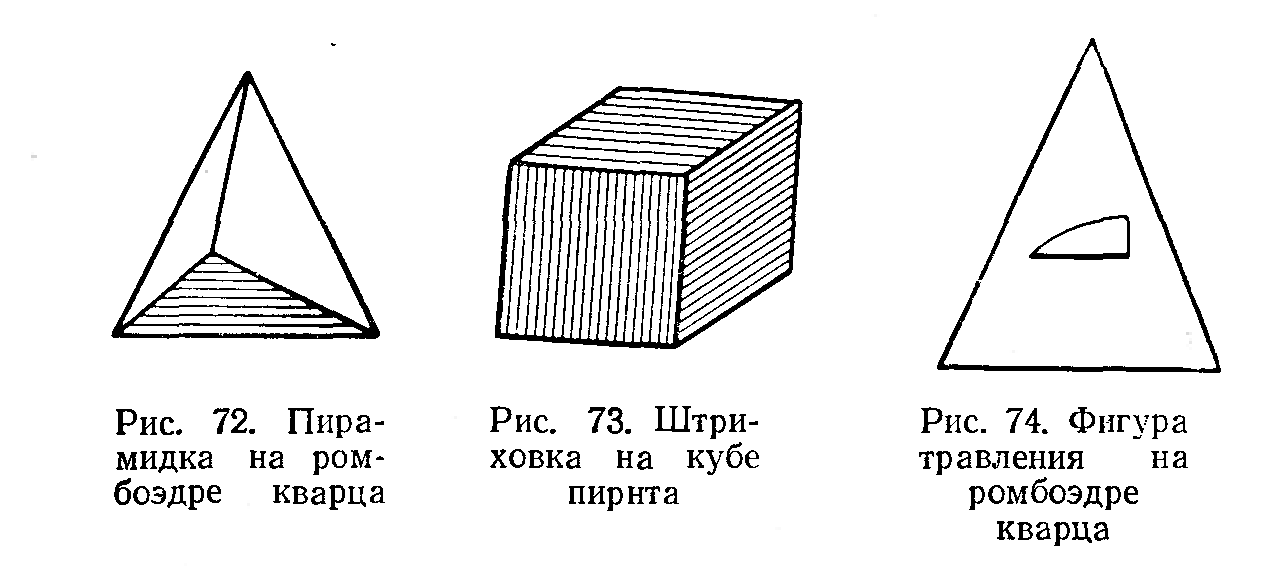 Иногда для определения симметрии пользуются кристаллизацией шаров, специально вырезанных из кристаллов. При этом в результате регенерации на шаровой поверхности появляются многочисленные грани. 
Среди них встречаются и такие, которые на кристаллах обычно отсутствуют. Нередко эти грани вносят значительные поправки в имеющиеся представления о принадлежности веществ к тому или иному виду симметрии.
Устанавливая истинную симметрию кристаллических многогранников, необходимо учитывать и их физические свойства (показатель преломления).
Указания о симметрии кристаллов можно получить и при помощи рентгеновых лучей.
Использование структурного анализа.
Совокупность сведений, полученных всеми указанными методами позволяет устанавливать действительную симметрию реальных кристаллов.